Database Applications (15-415)ORM - Part ILecture 11, February 11, 2018
Mohammad Hammoud
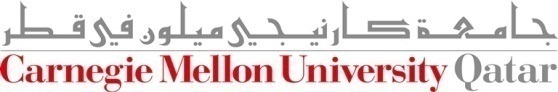 Today…
Last Session:
Standard Query Language (SQL) - Part III

Today’s Session:
Object Relational Mapping (ORM) - Part I

Announcements:
P1 is due on Thursday, Feb 15 by midnight
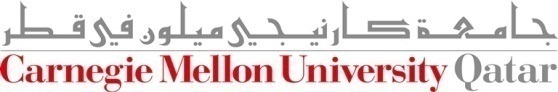 Outline
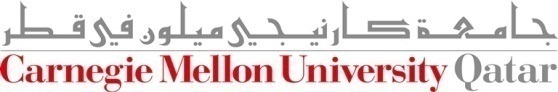 The Big Picture
ORM
SQL
SQL
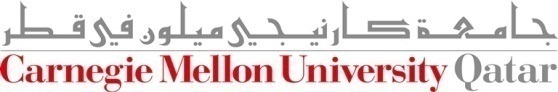 Object Relational Mapping (ORM)
Objects are first-class citizens: “Think like an object”
Relation / Table 	 Class
Record / Row / Tuple	 Object
Attribute / Column 	 Member / Field
Relationship 	 Composition / Aggregation
Hierarchy (Is-A)	 Inheritance

Objectives
Load / Persist objects  (typically via a relational database)
Application stays oblivious to type of persistent storage

Combines the benefits of OOP and RDBMS
Precludes the need for writing SQL
Generates and executes DDL and DML as needed
Provides flexibility w.r.t. mapping strategies
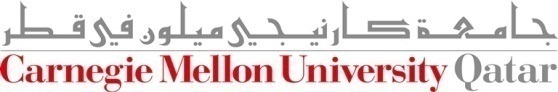 OOP Recap
Classes and objects
Simple, structured, flexible, and popular

Classes
Encapsulation (fields and methods)
Composition / Aggregation (Has-A)
Inheritance (Is-A)

Objects
Scoped attributes and methods 
(e.g., private, protected, public)
Attribute validation
(e.g., through getters and setters)
Polymorphism
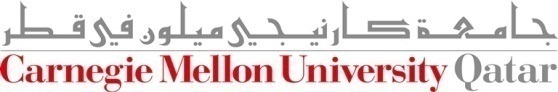 Object Serialization
What to serialize?
Attributes and complex types
Composed / aggregated objects
Inherited objects

Object Graph
Load/persist partially or fully?

When to serialize?
Load/persist eagerly or lazily?
Animal
Wild
Pet
Human
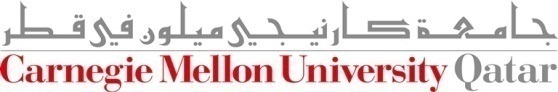 Outline
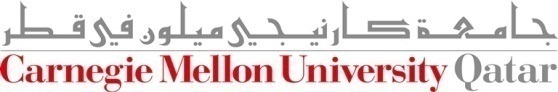 Java Persistence API (JPA)
Java standard specification for ORM

Entity = persistable object

Uses in-line code annotations for
denoting entities, attributes, relationships
fine-grained control over mappings

Multiple implementations
EclipseLink by Oracle (reference)
Hibernate by JBoss (popular)
Advanced features (e.g., distributed object cache)
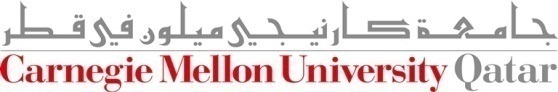 Introduction to ORM
ORM
SQL
SQL
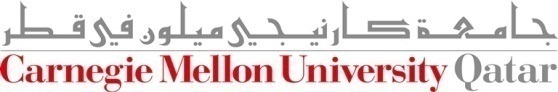 JPA Walkthrough
ccn
qty
price
Customer
Order
Product
name
User
Salesman
Invoice
uid
oid
iid
pid
pass
placed_on
paid_on
price
salary
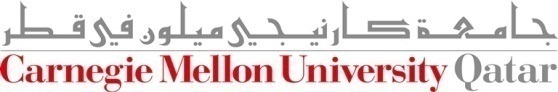 @Entity
uid
pass
class Customer
{


    String username;


    String password;


    String full_name;


    String cc_number;


    boolean logged_in;


    Set<Order> orders;
}
Customer
name
ccn
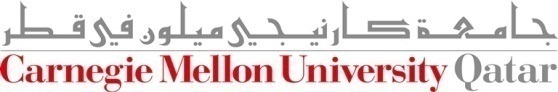 @Entity
uid
pass
@Entity

class Customer
{
    @Id

    String username;


    String password;


    String full_name;


    String cc_number;

    @Transient
    boolean logged_in;

    @...
    Set<Order> orders;
}
Customer
name
ccn
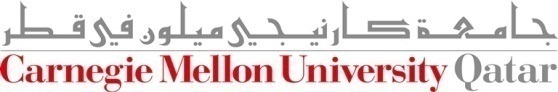 @Entity
uid
pass
@Entity
@Table (name = "Customers", schema = "V2")
class Customer
{
    @Id
    @Column (name = "cid")
    String username;

    @Column (nullable = false)
    String password;

    @Column (name = "name", nullable = false)
    String full_name;

    @Column (name = "ccn")
    String cc_number;

    @Transient
    boolean logged_in;

    @...
    Set<Order> orders;
}
Customer
name
ccn
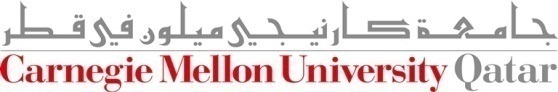 Outline
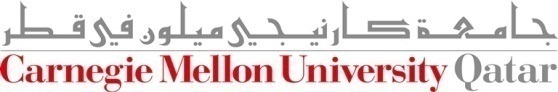 Entity Relationships
@OneToMany / @ManyToOne

@ManyToMany

@OneToOne

Relationships are bidirectional
Owning side
Propagates relationship updates to the database
Usually the side with the foreign key
Owned side
Maps to the owning side
Customer
Order
Order
Product
Order
Invoice
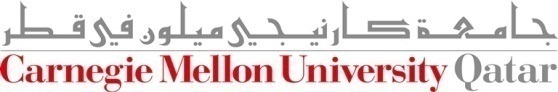 @OneToMany / @ManyToOne
class Order
{



    long order_id;
    

    Date placed_on;


    Customer customer;


    Set<Product> products;
    

    Invoice invoice;
}
Customer
Order
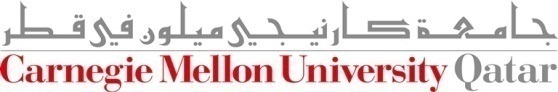 @OneToMany / @ManyToOne
@Entity
class Order
{
    @Id
    @GeneratedValue (strategy = GenerationType.SEQUENCE)
    @Column (name = "oid")
    long order_id;
    
    @Column (nullable = false)
    Date placed_on;

    @...
    Customer customer;

    @...
    Set<Product> products;
    
    @...
    Invoice invoice;
}
Customer
Order
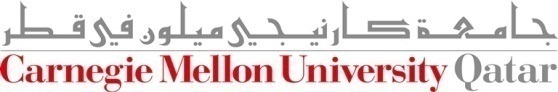 @OneToMany / @ManyToOne
@Entity
class Customer
{
    ...

    @OneToMany  // owned


    Set<Order> orders;
}

@Entity
class Order
{
    ...

    @ManyToOne  // owning

    Customer customer;

    ...
}
Customer
Order
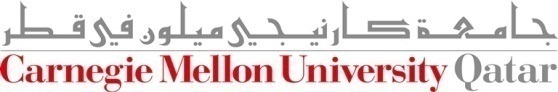 @OneToMany / @ManyToOne
@Entity
class Customer
{
    ...

    @OneToMany (mappedBy = "customer",  // owned
                cascade = CascadeType.ALL,
                fetch = FetchType.EAGER)
    Set<Order> orders;
}

@Entity
class Order
{
    ...

    @ManyToOne (                   // owning
                optional = false)
    Customer customer;

    ...
}
Customer
Order
Owned entity always maps to owning entity!
Collections are fetched lazily by default!
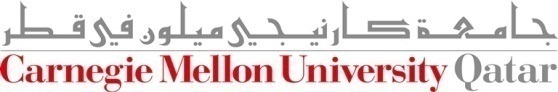 @ManyToMany
class Product
{



    long prod_id;


    float price;


    Set<Order> orders;
}
Order
Product
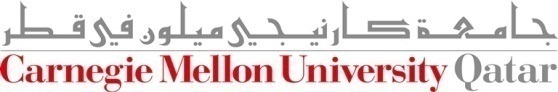 @ManyToMany
@Entity
class Product
{
    @Id
    @GeneratedValue (strategy = GenerationType.SEQUENCE)
    @Column (name = "pid")
    long prod_id;

    @Column (nullable = false)
    float price;

    @ManyToMany (...)  // owning/owned
    Set<Order> orders;
}
Order
Product
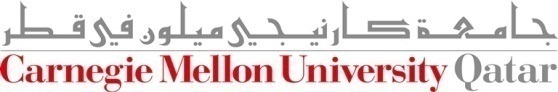 @ManyToMany
@Entity
class Product
{
    ...
       
    @ManyToMany (mappedBy = "products",  // owned
                 fetch = FetchType.EAGER)
    Set<Order> orders;
}

@Entity
class Order
{
    ...

    @ManyToMany (fetch = FetchType.EAGER)  // owning



    Set<Product> products;

    ...
}
Order
Product
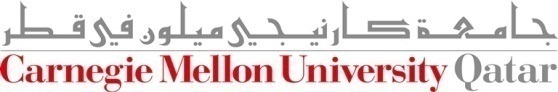 @ManyToMany
@Entity
class Product
{
    ...
       
    @ManyToMany (mappedBy = "products",  // owned
                 fetch = FetchType.EAGER)
    Set<Order> orders;
}

@Entity
class Order
{
    ...

    @ManyToMany (fetch = FetchType.EAGER)  // owning
    @JoinTable (name = "OrderLines", 
                joinColumns = @JoinColumn (name = "oid"),
                inverseJoinColumns = @JoinColumn (name = "pid"))
    Set<Product> products;

    ...
}
Order
Product
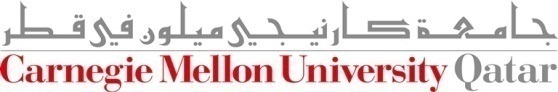 @ManyToMany with Attributes
qty
price
class OrderLine
{





    Order order;



    Product product;
    

    int quantity;


    float price;
}
Order
Product
pid
Order
Product
qty
price
OrderLine
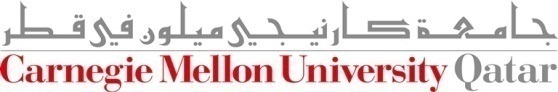 @ManyToMany with Attributes
@Entity
class OrderLine
{
    // Id?


    @ManyToOne (optional = false)  // owning
    @JoinColumn (name = "oid")
    Order order;

    @ManyToOne (optional = false)
    @JoinColumn (name = "pid")
    Product product;

    @Column (nullable = false)
    int quantity;

    @Column (nullable = false)
    float price;
}
pid
Order
Product
qty
price
OrderLine
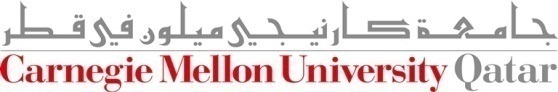 @ManyToMany with Attributes
@Entity
class Order
{
    ...

    @OneToMany (mappedBy = "order",  // owned
                cascade = CascadeType.ALL)
    Set<OrderLine> order_lines;
}

@Entity
class Product
{
    ...

    @OneToMany (mappedBy = "product",  // owned
                cascade = CascadeType.ALL)
    Set<OrderLine> order_lines;
}
pid
Order
Product
qty
price
OrderLine
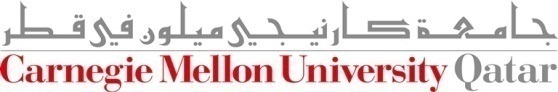 @ManyToMany with Attributes
@Entity
class OrderLine
{
    // Id?
    @EmbeddedId
    OrderLineId id;

    @ManyToOne (optional = false)  // owning
    @JoinColumn (name = "oid")
    Order order;

    @ManyToOne (optional = false)
    @JoinColumn (name = "pid")
    Product product;

    @Column (nullable = false)
    int quantity;

    @Column (nullable = false)
    float price;
}
pid
Order
Product
qty
price
OrderLine
@Embeddable
class OrderLineId
{
    @Column (name = "oid")
    long order_id;

    @Column (name = "pid")
    long prod_id;
}
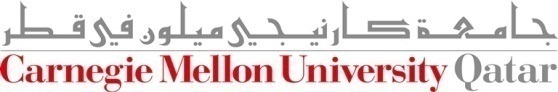 @OneToOne
class Invoice
{

    Order order;




    long invoice_id;


    float total;

    Date paid_on;
}
Order
Invoice
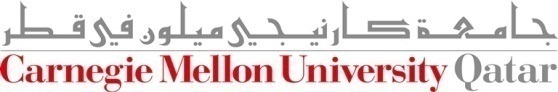 @OneToOne
@Entity
class Invoice
{
    @...
    Order order;

    @Id
    @GeneratedValue (strategy = GenerationType.SEQUENCE)
    @Column (name = "iid")
    long invoice_id;

    @Column (nullable = false)
    float total;

    Date paid_on;
}
Order
Invoice
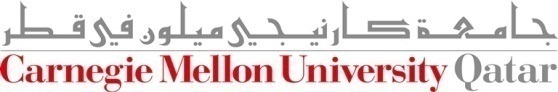 @OneToOne
@Entity
class Invoice
{
    @OneToOne (...)  // owning
    Order order;

    ...
}

@Entity
class Order
{
    ...

    @OneToOne (...) // owned


    Invoice invoice;
}
Order
Invoice
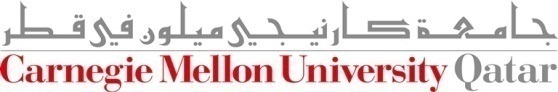 @OneToOne
@Entity
class Invoice
{
    @OneToOne (optional = false)  // owning
    Order order;

    ...
}

@Entity
class Order
{
    ...

    @OneToOne (mappedBy = "order",   // owned
               optional = false,
               cascade = CascadeType.ALL)
    Invoice invoice;
}
Order
Invoice
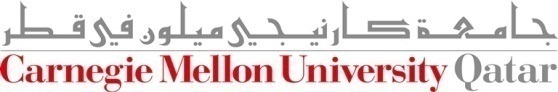 @OneToOne vs. @Embeddable
@Embeddable
class Invoice
{
    @Column (name = "iid")
    long invoice_id;

    @Column (nullable = false)
    float total;

    Date paid_on;
}

@Entity
class Order
{
    ...

    @Embedded
    Invoice invoice;
}
Embeddable Objects

- Do not get their own table  
- Are not directly queryable
- Are deleted w/ their parent
Order
Invoice
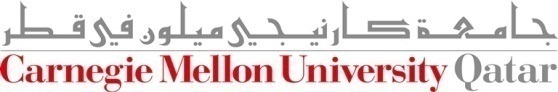 Outline
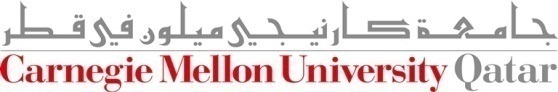 Inheritance
ccn
Customer
name
User
Salesman
uid
pass
salary
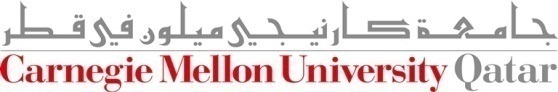 Inheritance
@Entity
@...
class User
{
    @Id
    @Column (name = "uid")
    String username;

    @Column (nullable = false)
    String password;

    @Column (nullable = false)
    String full_name;

    @Transient
    boolean logged_in;
}
ccn
Customer
name
User
Salesman
uid
pass
salary
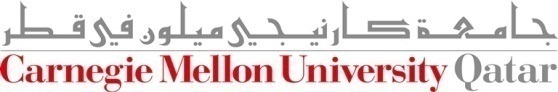 Inheritance
@Entity
class Customer extends User
{
    String cc_number;
}

@Entity
class Salesman extends User
{
    int salary;
}
ccn
Customer
name
User
Salesman
uid
pass
salary
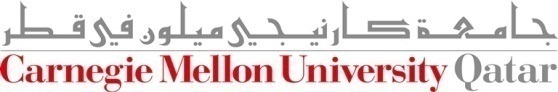 Inheritance
Fields get embeddedwith subclass entities
@Entity
@MappedSuperClass

class User
{
    @Id
    @Column (name = "uid")
    String username;

    @Column (nullable = false)
    String password;

    @Column (nullable = false)
    String full_name;

    @Transient
    boolean logged_in;
}
ccn
Customer
name
User
Salesman
uid
pass
salary
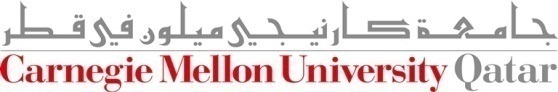 Inheritance
@Entity
| @Inheritance(strategy = InheritanceType.TABLE_PER_CLASS)
| @Inheritance(strategy = InheritanceType.SINGLE)
| @Inheritance(strategy = InheritanceType.JOIN)
abstract class User
{
    @Id
    @Column (name = "uid")
    String username;

    @Column (nullable = false)
    String password;

    @Column (nullable = false)
    String full_name;

    @Transient
    boolean logged_in;
}
ccn
Customer
name
User
Salesman
uid
pass
salary
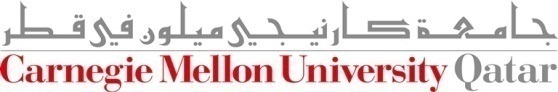 Outline
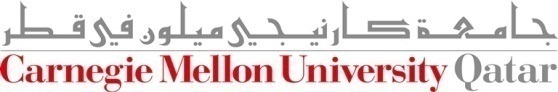 Putting it all together
ccn
qty
Customer
Order
Product
name
User
Update invoice #1234
to paid
Salesman
Invoice
uid
oid
pid
pass
placed_on
price
salary
iid
paid_on
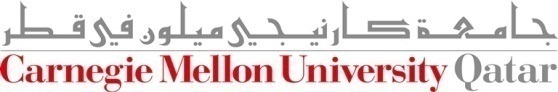 Putting it all together
// Update invoice #1234 to paid

EntityManager em = ...;  // Instantiate EM

Invoice i = em.find(Invoice.class, 1234);

i.paid_on = new Date();  // defaults to "now"

em.persist(i);
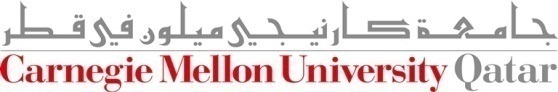 Putting it all together
ccn
qty
Customer
Order
Product
name
User
Report all orders with unpaid invoices
Salesman
Invoice
uid
oid
pid
pass
placed_on
price
salary
iid
paid_on
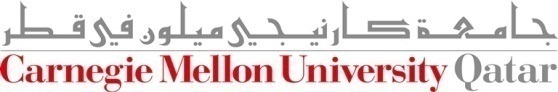 Putting it all together
// Report all orders with unpaid invoices

EntityManager em = ...;  // Instantiate EM

List unpaidInvoices = em.createQuery(
    "SELECT i FROM invoice WHERE i.paid_on IS NULL").getResultList();

for(Invoice i : unpaidInvoices) {
  Order    o = i.getOrder();
  Customer c = o.getCustomer();
  println("Customer: "  + c.full_name);
  println("Order #: "   + String.valueOf(o.order_id));
  println("Invoice #: " + String.valueOf(i.invoice_id));

  float total = 0.0;
  for(OrderLine ol : o.getOrderLines()) {
    total += ol.price * ol.quantity;
    Product p = ol.getProduct();
    println("Item: "  + String.valueOf(p.prod_id) + ", " +
            "Qty: "   + String.valueOf(ol.quantity) + ", " +
            "Price: " + String.valueOf(ol.price));
  }
  println("Total: $" + String.valueOf(total));
  println("----------------------------------");
}
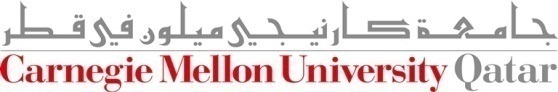 Next Class
Disks and Files – Part I
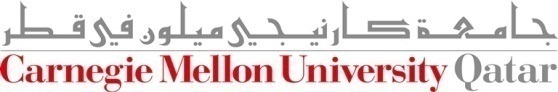